Муниципальное бюджетное дошкольное образовательное учреждение 
города Иркутска детский сад №83
Читаем по слогам
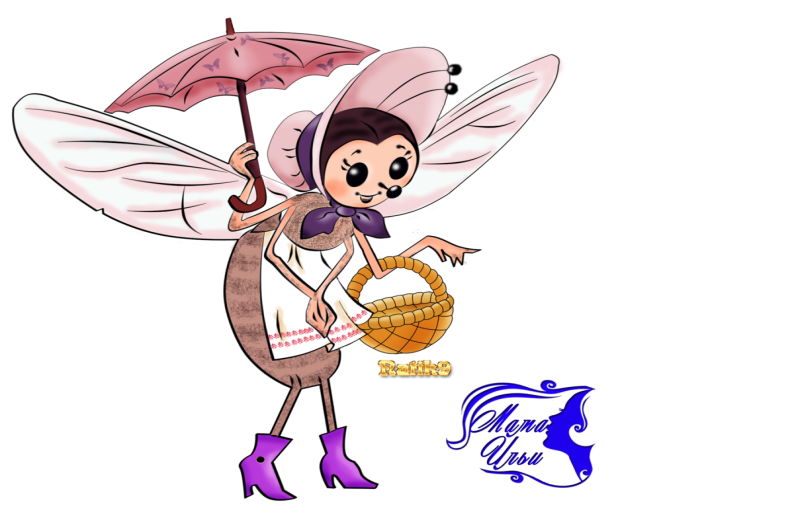 Чтение слов 
по слоговым таблицами
(буква З)
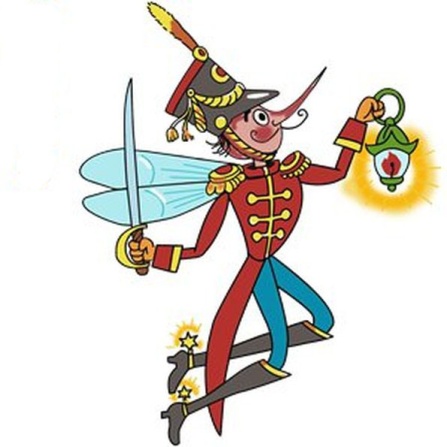 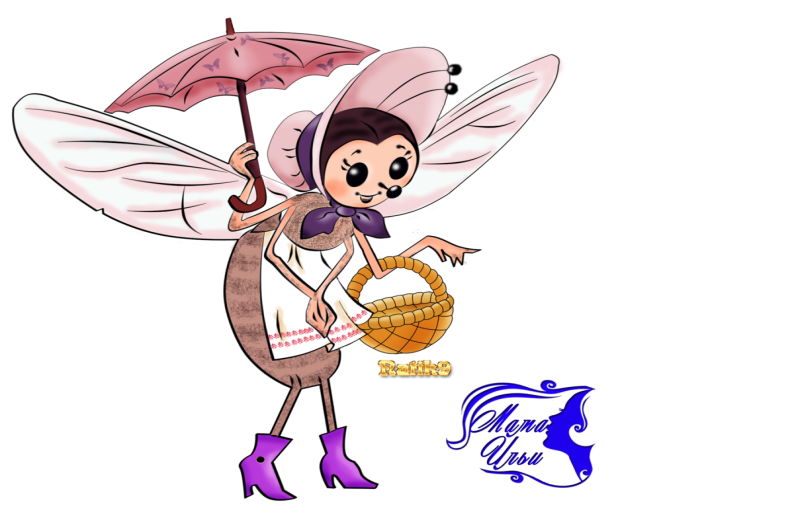 Автор-составитель учитель-логопед Нижегородова Ирина Николаевна
Чтение слов 
по слоговым таблицами
(буква З)
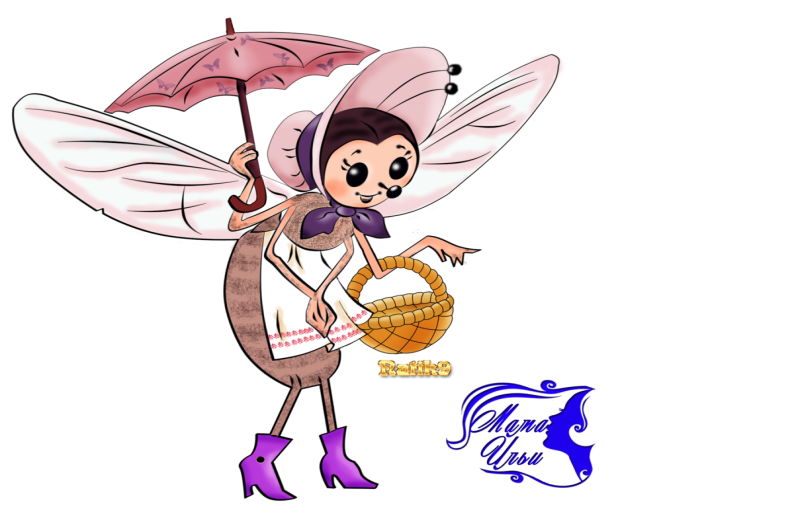 Задачи:
- совершенствовать  навыка составления слов из предложенных и произвольно расположенных слогов,
- совершенствовать слоговой анализ и синтез, технику чтения, 
- развивать слуховую и зрительную память.
- Может  быть использована как гимнастика для глаз с целью профилактики нарушений зрения дошкольников (предупреждения утомления,  укрепления глазных мышц, снятия напряжения).

Задания:
Помоги Мухе Цокотухе прочитать слова (тазы, зубы,
Зина, вазы, коза). 
Помоги Комару прочитать слова (зубки, зонтик, закат,
запах, замок).
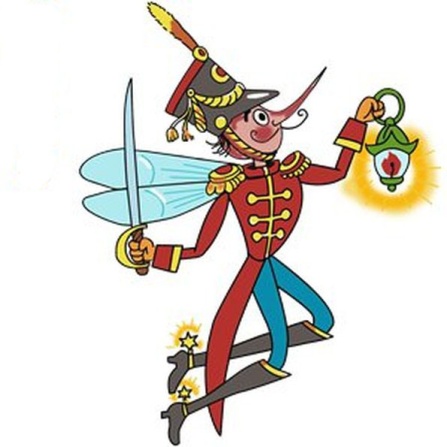 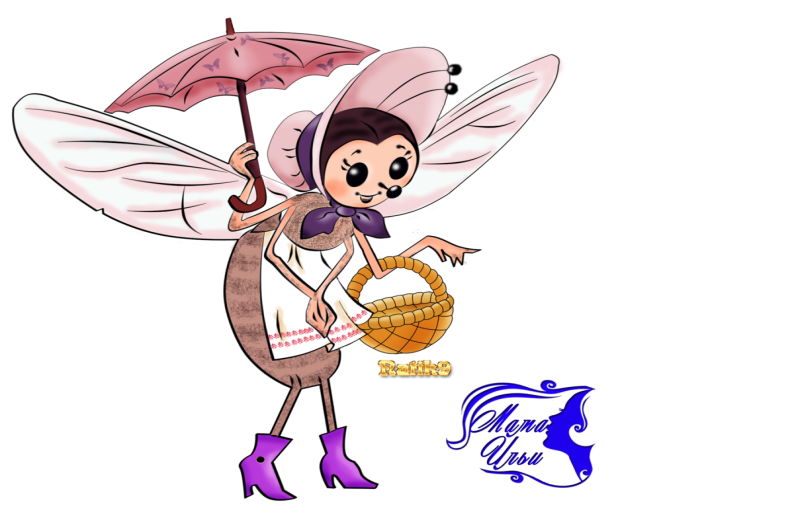 ЗА
ТА
ЗИ
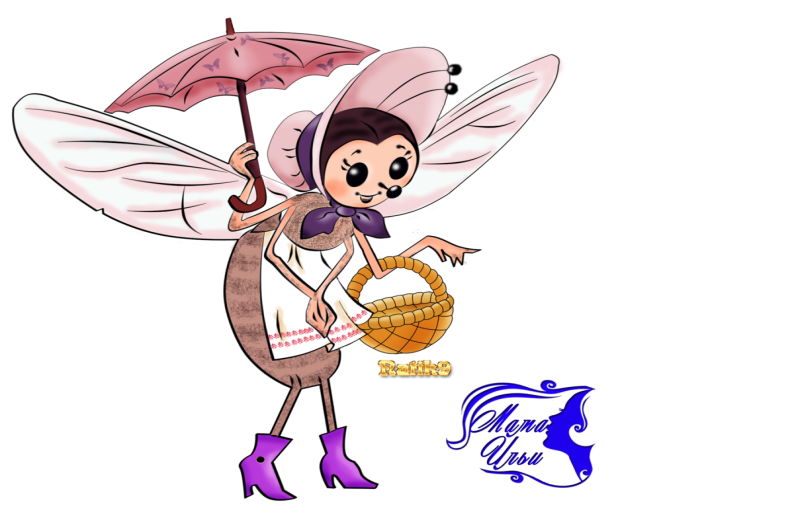 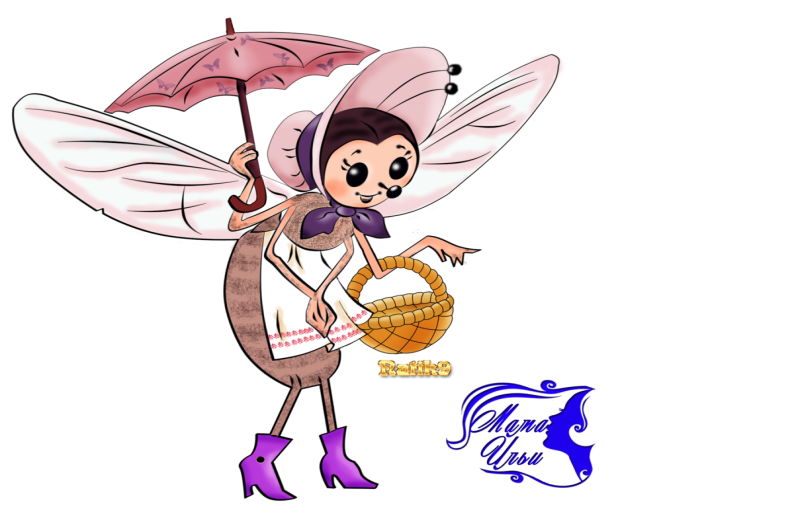 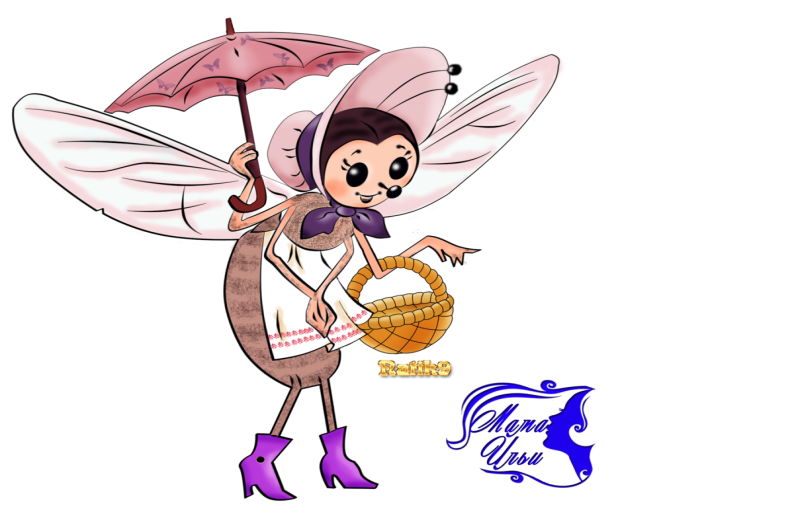 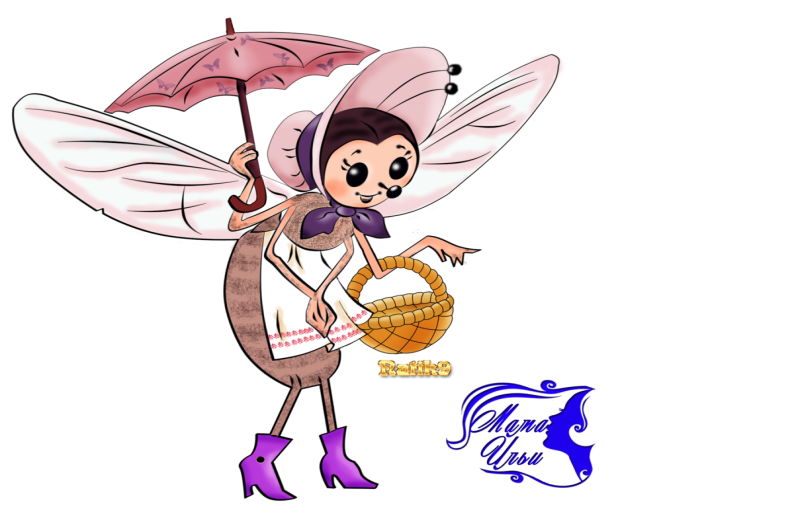 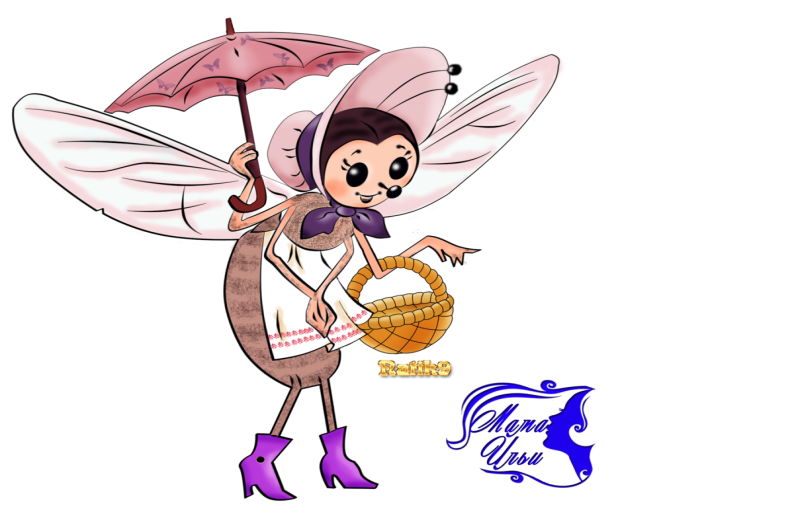 ВА
ЗУ
ЗЫ
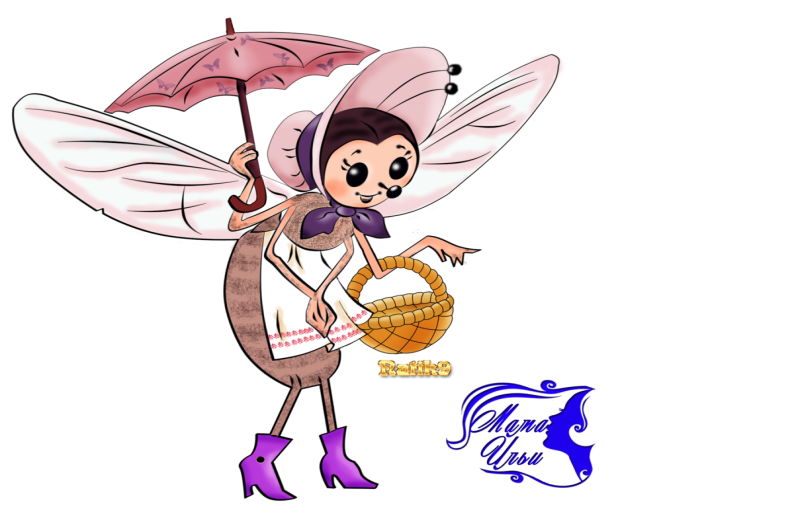 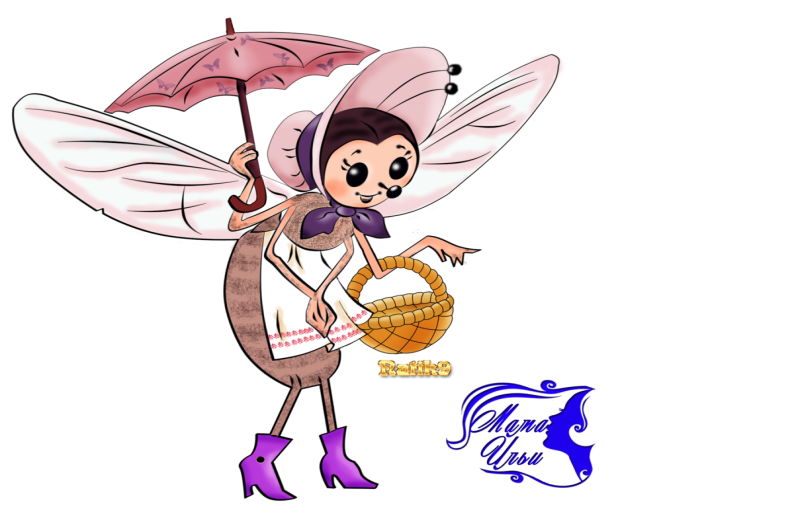 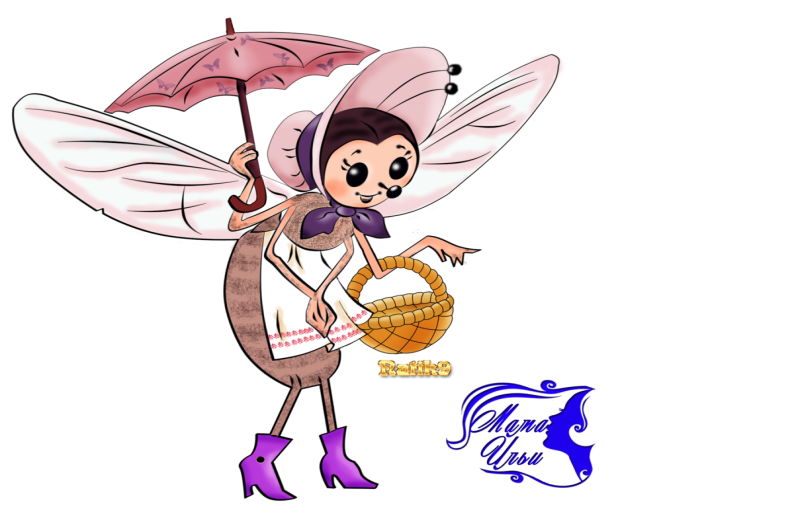 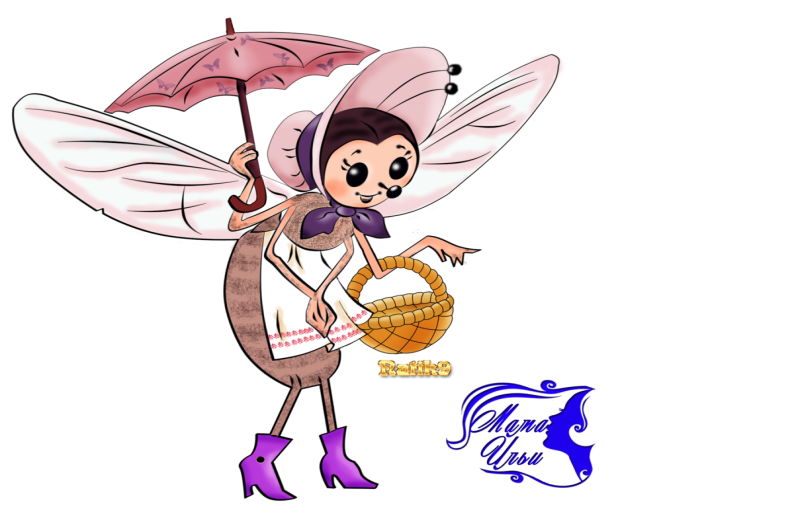 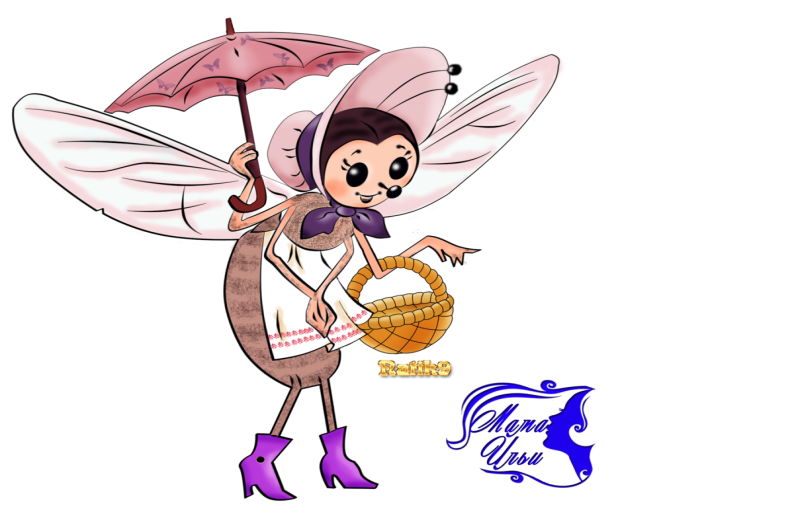 НА
КО
БЫ
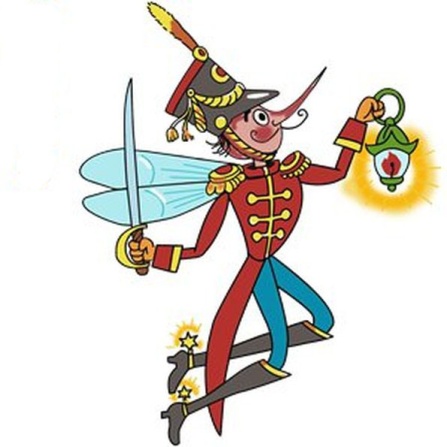 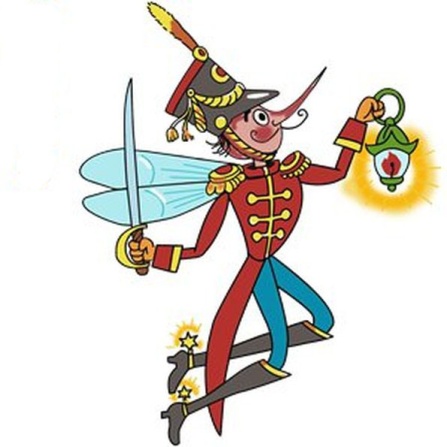 КАТ
ЗУБ
ЗОН
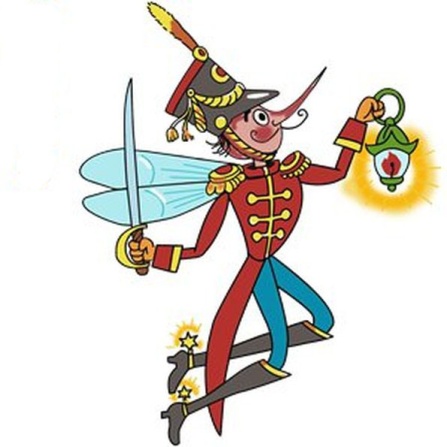 ПАХ
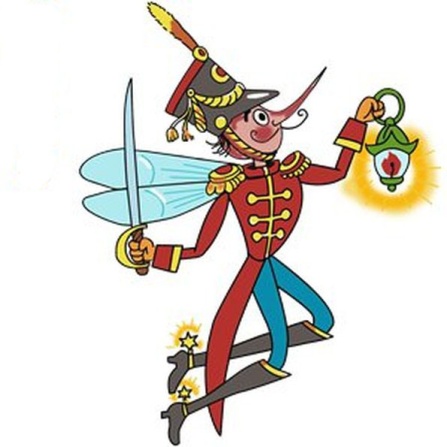 ЗА
ЗА
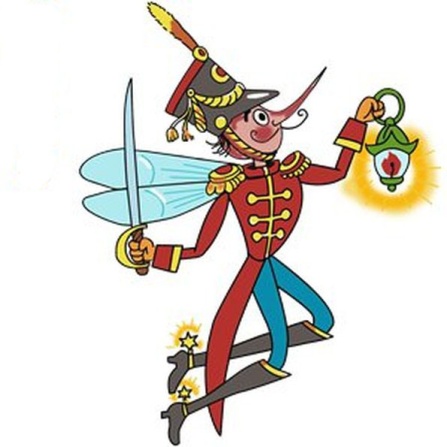 ТИК
КИ
МОК
Интернет-ресурсы:
http://mapapam.ru/wp-content/uploads/2017/05/mapapam.ru_.комарик.jpg комарик
https://avatars.mds.yandex.net/get-pdb/38069/8aafc7c4-3dcd-48da-8373-9bcd0af15927/s1200?webp=false муха цокотуха